আজকের ক্লাসে সবাইকে স্বাগত
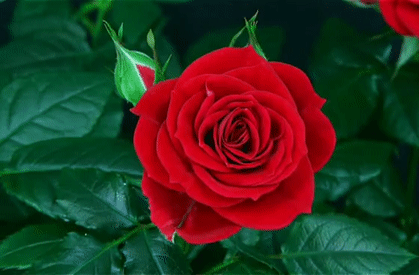 পলাশ চক্রবর্তী
সহকারী শিক্ষক(কম্পিউটার)
চিতোষী আর.এম উচ্চ বিদ্যালয়
শাহরাস্তি, চাঁদপুর।
মোবাইলঃ ০১৮৩৬৮১৫৬৮৭
ই-মেইলঃ palashd2k66@gmail.com
বিষয়ঃ তথ্য ও যোগাযোগ প্রযুক্তি
শ্রেণিঃ অষ্টম
অধ্যায়ঃ ৪র্থ
সময়ঃ ৫০ মিনিট
তারিখঃ 23/০৭/২০২০ খ্রি.
নিচের ছবিগুলো লক্ষ্য কর
নিচের ছবিগুলো লক্ষ্য কর
নিচের ছবিগুলো লক্ষ্য কর
নিচের ছবিগুলো লক্ষ্য কর
স্প্রেডশিট সফটওয়্যার ব্যবহারের কৌশল
এই পাঠ শেষে শিক্ষার্থীরা----

১। মাইক্রোসফট অফিস এক্সেল-২০০৭ খোলার পদ্ধতি বলতে পারবে;
২। মাইক্রোসফট অফিস এক্সেল-২০০৭ এর উইন্ডো পরিচিতি বলতে পারবে;
৩। নতুন ওয়ার্কশিট খোলার পদ্ধতি বর্ণনা করতে পারবে;
৪। স্প্রেডশিট সফটওয়্যারে ব্যবহার করে যোগ, বিয়োগ ও বার ডায়াগ্রাম অঙ্কন করতে পারবে।
মাইক্রোসফট অফিস এক্সেল খোলার পদ্ধতি
Start or, windows key
All Prograns
Microsoft Office Excel 2007
মাইক্রোসফট অফিস এক্সেল খোলার পদ্ধতি
এ ছাড়া কম্পিউটারে ডেস্কটপ পরিবেশে (হোমপেজ) স্প্রেডশিট প্রোগ্রামের    অথবা              আইকনে ডাবল ক্লিক করে স্প্রেডশিট প্রোগ্রাম খোলা যায়।
মাইক্রোসফট এক্সেল ২০০৭ উইন্ডো
টাইটেল বার
এক্সেল উইনডোর একেবারে উপরে ওয়ার্কবুকের শিরোনাম লেখা থাকে। এটাকে টাইটেল বার বলা হয়।
অফিস বাটন
এক্সেল উইনডোর উপরের বাম দিকে কোনার বাটনটি হলো অফিস বাটন। এটাতে ক্লিক করে নতুন এক্সেল ওয়ার্কবুক খোলা, আগের ওয়ার্কবুক খোলা, ওয়ার্কবুক সংরক্ষণ করাসহ আরো অনেক কাজ করা যায়।
কুইক অ্যাকসেস টুলবার
অফিস বাটনের পাশেই কুইক অ্য্যকসেস টুলবারের অবস্থান। সচরাচর যে বাটনগুলো বেশি ব্যবহৃত হয়, সেগুলো এখানে থাকে
রিবন
মাইক্রোসফট এক্সেলে বিভিন্ন কমান্ডকে গুচ্ছাকারে সাজানো হয়েছে। এগুলোকে একত্রে রিবন বলা হয়। প্রত্যেকটা মেনুর আওতায় আইকনের মাধ্যমে কমান্ডগুলো সাজানো।
চিত্রভিত্তিক কমান্ড(আইকন)
মেনু ট্যাবের আওতায় বিভিন্ন গ্রুপ ট্যাব
মেনু ট্যাব
ফর্মুলা বার
রিবনের ঠিক নিচেই ফর্মুলা বারের অবস্থান। এখানে সেলের অবস্থান বা সেল রেফারেন্স প্রদর্শন করা হয়। পাশাপাশি সেলের বিষয়বস্তু বা কন্টেন্ট দেখানো হয়
একক কাজ
মাইক্রোসফট অফিস এক্সেল-২০০৭ চালু করার পদ্ধতি লেখ।
স্ট্যাটাস বার
ওয়ার্কশিটের নিচের দিকে স্ট্যাটাস বারের অবস্থান। বিভিন্ন কাজের সময় তাৎক্ষণিক অবস্থা এ বারে দেখানো হয়। এছাড়া স্ট্যাটাস বারের বাম দিকে ভিন্ন ভিন্ন পদ্ধতিতে ওয়ার্কশিট দেখার অপশন রয়েছে।
শিট ট্যাব
একটা ওয়ার্কবুকে যতগুলো ওয়ার্কশিট থাকে শিট ট্যাবে সেগুলো দেখানো হয়। বিভিন্ন শিটের মধ্যে আসা যাওয়া করার জন্য শিট ট্যাব ব্যবহার করা হয়।
নতুন ওয়ার্কশিট খোলার পদ্ধতি
অফিস বাটন
কি-বোর্ডের মাধ্যমেও Ctrl+n চেপে নতুন ওয়ার্কশিট খোলা যায়।
১। অফিস বাটনে ক্লিক করতে হবে।
২। নিউ বাটনে ক্লিক করতে হবে।
স্প্রেডশিট প্রোগ্রামে যোগ করার পদ্ধতি
এক্সেলে দুইভাবে যোগ করা যায়। স্বয়ংক্রিয়ভাবে এবং ম্যানুয়ালি। স্বয়ংক্রিয়ভাবে যোগ করতে ফলাফল সেলে কারসর নিয়ে              ক্লিক করতে হয়। ম্যানুয়ালি যোগ করতে হলে ফলাফল সেলে “=’’ চিহ্ন দিয়ে সূত্র লিখতে হয়।
স্বয়ংক্রিয়ভাবে
ম্যানুয়ালি
স্প্রেডশিট প্রোগ্রামে বিয়োগ করার পদ্ধতি
এক্সেলের ওয়ার্কশিট বিয়োগ করার পদ্ধতিও যোগ করার পদ্ধতির মতো। তবে স্বয়ংক্রিয় বিয়োগ করার কোনো ব্যবস্থা নেই। ফলাফল সেলে সূত্র বসিয়ে বিয়োগের কাজ করতে হয়।
সূত্র বসিয়ে
বার ডায়াগ্রাম অঙ্কন করার পদ্ধতি
বার ডায়াগ্রাম অঙ্কন করার জন্যঃ-
১। ওয়ার্কশিটে উপাত্ত প্রবেশ করানো।
২। রিবনে ইনসার্টে ক্লিক করে চার্ট অপশনের কলামে ক্লিক করতে হয়।
উপাত্ত প্রবেশ
চার্ট
মূল্যায়ন
এই বাটনটির নাম কি?
উ.- অফিস বাটন।
যোগ কয়ভাবে করা যায়?
উ.- দুই ভাবে।
বার ডায়াগ্রাম অঙ্কনের জন্য প্রথমে কোথায় ক্লিক করতে হবে?
উ.- রিবনের ইনসার্ট ট্যাবে।
স্বয়ংক্রিয়ভাবে যোগ করতে ফলাফল সেলে কার্সর নিয়ে কোথায় ক্লিক করতে হবে?
উ.- 
মাইক্রোসফট অফিস এক্সেল-২০০৭ চালু করার জন্য প্রথমে কোথায় ক্লিক করতে হয়?
উ.- Start বা Windows key           বাটনে।
সূত্র কোন বারে লিখতে হয়?
উ.- ফর্মূলা বারে।
বাড়ীর কাজ
খোকন সপ্তম শ্রেণির চূড়ান্ত পরীক্ষায় বাংলা ১ম পত্রে ৭০, বাংলা ২য় পত্রে ৪০, ইংরেজি ১ম পত্রে ৭০, ইংরেজি ২য় পত্রে ৩০ এবং তথ্য ও যোগাযোগ প্রযুক্তি বিষয়ে ৪৫ নম্বর পেয়েছে। স্প্রেডশিট সফটওয়্যার ব্যবহার করে তথ্যগুলো টাইপ কর।